Actualité de la commande publique
Décrets des 28 et 31 décembre 2024
La « simplification » de la commande publique 

 1. Décret prorogeant le régime dérogatoire pour les marchés de travaux inférieurs à 100 000 euros HT 
 2. Décret portant mesures de simplification dans le code de la commande publique
Janvier 2025
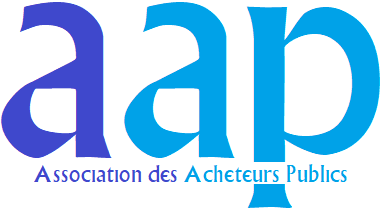 1. Décret no 2024-1217 du 28 décembre 2024 relatif au seuil de dispense de publicité et de mise en concurrence préalables pour les marchés de travaux
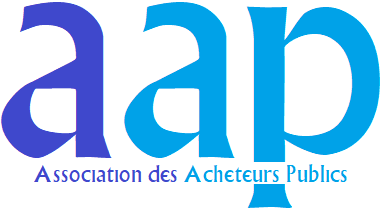 2
Dispense de publicité et de mise en concurrence pour les marchés de travaux d’un montant inférieur à 100.000 € HT
Prolongation jusqu’au 31 décembre 2025 du seuil temporaire de dispense de publicité et de mise en concurrence préalables 
       - pour les marchés de travaux d’un montant inférieur à 100.000 € HT,
      - ou les lots portant sur des travaux dont le montant est inférieur à 100 000 € HT et, à la condition que le montant cumulé de ces lots n’excède pas 20 % de la valeur totale estimée de tous les lots.
Rappel : Les acheteurs veillent à choisir une offre pertinente, à faire une bonne utilisation des deniers publics et à ne pas contracter systématiquement avec un même opérateur économique lorsqu’il existe une pluralité d’offres susceptibles de répondre au besoin. Les principes généraux de la commande publique s’appliquent également.
Commentaires : Dispositif utile en cas de difficulté pour mobiliser des entreprises !
 Attention à la « règle » des 3 devis qui constitue une consultation selon une procédure adaptée
• Attention aux devis « secs » sans appréciation du contenu et de la pertinence technique et financière !
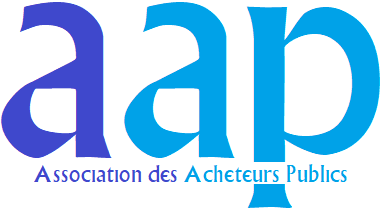 3
2. Décret n° 2024-1251 du 30 décembre 2024 portant diverses mesures de simplification du droit de la commande publique
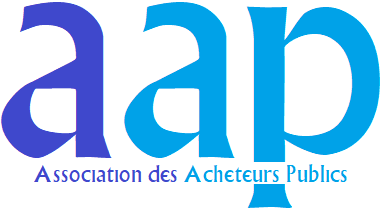 4
Nouvelles possibilités de modification des groupements après la remise des candidatures
Possibilité de constituer un groupement après la remise des candidatures à condition que ce soit avec des opérateurs admis après la phase de candidature ou présentés au moment de la candidature. (art. R. 2142-26 du CCP)
Procédures concernées : procédures avec une ou plusieurs phases de négociation ou de dialogue (procédures adaptées, procédures avec négociation, dialogue compétitif, partenariat d’innovation).
Simple possibilité « entre la date de remise des candidatures et la date de signature du marché ».
Commentaires : Difficultés pour le respect de l’égalité de traitement des candidats. Pour les procédures restreintes, le risque de recours peut être important, les candidats évincés sur la phase de sélection pouvant légitiment s’indigner du « pourquoi pas nous ? 
Observations : les marchés de partenariat et les concessions ne sont pas concernés.
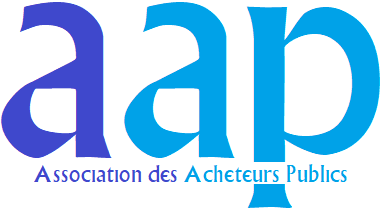 5
Forme de groupement imposée par l’acheteur uniquement «  lorsque cela est nécessaire à la bonne exécution » du contrat
Forme de groupement imposée par l’acheteur pour les marchés publics
   Article R2142-22
L'acheteur ne peut exiger que le groupement d'opérateurs économiques ait une forme juridique déterminée pour la présentation d'une candidature ou d'une offre.L'acheteur ne peut exiger que les groupements d'opérateurs économiques adoptent une forme juridique déterminée après l'attribution du marché que lorsque cela est nécessaire à sa bonne exécution. Dans ce cas, l'acheteur justifie cette exigence dans les documents de la consultation.
Dispositions similaires prévues à l’article R. 3123-10 pour les contrats de concession.
Les articles R. 2142-22 et R. 3123-10 modifiés du CCP indiquent que les acheteurs ne peuvent exiger que les groupements adoptent une forme juridique déterminée après l’attribution du marché public ou de la concession « que lorsque cela est nécessaire à [leur] bonne exécution ».
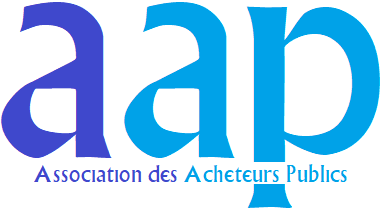 6
Accords Cadres à bons de  commande multi-attributaires : possibilité de remettre en concurrence
Création d’un accord-cadre « hybride » mêlant à la fois bons de commande et marchés subséquents (Article R. 2162-2 du CCP)
Une nouvelle possibilité : désormais une partie des prestations d’un tel accord-cadre multi-attributaires peut donner lieu à la conclusion de marchés subséquents après remise en concurrence des titulaires.
Conditions de mise en œuvre à définir obligatoirement dans les documents de la  consultation.
 Obligation de définir les « circonstances objectives » déterminant le choix de recourir pour certaines prestations à un marché subséquent et préciser les termes de l’accord-cadre qui peuvent faire l’objet d’une remise en concurrence. Cette mesure transpose une disposition de la directive Marchés publics de 2014 (point b du paragraphe 4 de l’article 33).
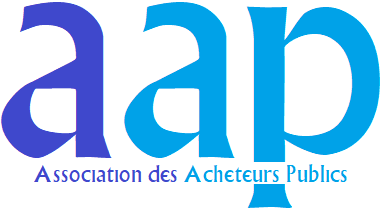 [Speaker Notes: impossibilité de définir le seul prix comme critère d’attribution]
Augmentation de la part de prestations minimales devant être confiée à une PME dans les contrats globaux
Le décret porte à 20 % (contre 10 % jusqu’alors) la part de prestations minimales devant être confiée à une PME ou à un artisan par le titulaire d’un marché global, d’un marché de partenariat ou d’une concession.
 Commentaires : Dans la synthèse de la consultation publique, la DAJ rappelle qu’il est possible de déroger à cette obligation lorsque la structure économique du secteur concerné ne permet pas d’y répondre. « Ainsi, un candidat qui n’aurait trouvé suffisamment de PME dans son secteur pour répondre à cette obligation peut en être dispensé s’il fournit les preuves nécessaires », précise Bercy.
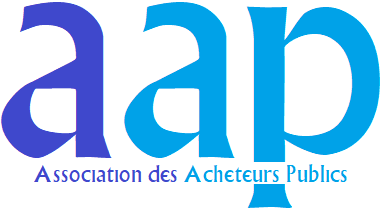 8
Les mesures améliorant l’accès des PME aux marchés publics
Assouplissement du remboursement des avances : suppression de ce que la DAJ appelle     « la borne de fin de remboursement des avances ».
Abrogation des articles du CCP prévoyant que lorsque le montant de l’avance est inférieur à 80 % du montant du marché, son remboursement doit être terminé lorsque le montant des prestations exécutées atteint 80 % du montant du marché.
Seul reste applicable l’article R. 2191-11 du CCP qui dispose que le « remboursement de l’avance s’impute sur les sommes dues au titulaire, selon un rythme et des modalités fixées par les clauses du marché, par précompte sur les sommes dues à titre d’acomptes, de règlement partiel définitif ou de solde ». Dans le silence du marché, le remboursement doit débuter quand le montant des prestations exécutées atteint 65 % du montant du marché pour les avances inférieures ou égales à 30 % du marché et à la première demande pour les avances d’un montant supérieur à 30 % du montant du marché.
 Commentaires : le marché doit prévoir les modalités de remboursement de l’avance.
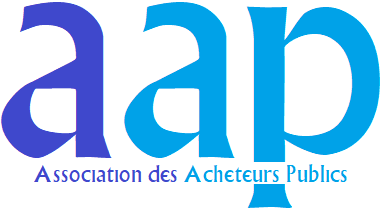 9
Les mesures améliorant l’accès des PME aux marchés publics
Réduction du taux de la retenue de garantie pour les marchés de travaux (Article R2191-33 du CCP)
Le taux maximal de retenue de garantie pouvant être appliqué dans les contrats conclus avec des PME est fixé à 3% (au lieu de 5%) lorsque l’acheteur est financièrement suffisamment « solide ».
Acheteurs concernés : 
-  Etat, 
Etablissements publics administratifs de l'Etat, autres que de santé, dont les charges de fonctionnement constatées dans le compte financier au titre de l'avant-dernier exercice clos sont supérieures à 60 millions d'euros ;
 - Collectivités territoriales, leurs établissements publics et leurs groupements dont les dépenses réelles de fonctionnement constatées dans le compte de gestion du budget principal au titre de l'avant-dernier exercice clos sont supérieures à 60 millions d'euros.
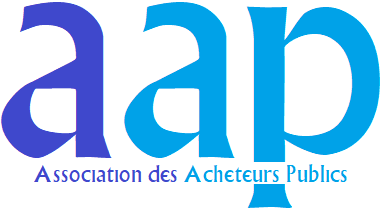 10
Les mesures améliorant l’accès des PME aux marchés publics
Uniformisation des règles de paiement
Le décret uniformise pour tous les acheteurs les règles relatives au déclenchement du délai de paiement pour certains marchés publics ou pour les cas de paiement direct des sous-traitants ».
Pour tous les acheteurs, y compris établissements publics industriels et commerciaux de l'Etat  :
   - le délai de paiement du solde des marchés de maîtrise d'œuvre et de travaux « court à compter de la date de réception par le maître de l’ouvrage du décompte général et définitif » (article R. 2192-16 du CCP) ;
« le délai de paiement du sous-traitant court à compter de la réception par le pouvoir adjudicateur de l’accord, total ou partiel, du titulaire ». (article R. 2192-23 du CCP) étant rappelé que son silence pendant 15 jours à compter de la réception de la demande vaut accord.
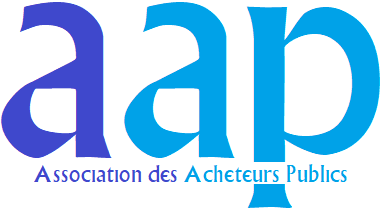 11
L’association des acheteurs publics
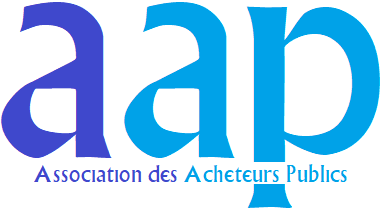 12
Présentation de l’association des acheteurs publics
Créée en 1992, l'AAP est une Association indépendante qui a pour mission:​
 de faire entendre les acheteurs des différentes fonctions publiques,
 de défendre les spécificités du métier d'acheteur,​
 de promouvoir les bonnes pratiques en matière d'achat public (Guide des MAPA, Guide de la négociation en MAPA),​
 de constituer un réseau de solidarité entre acheteurs,​
 et de proposer via son site web un ensemble d'outils et de services utiles aux acheteurs dans leur pratique quotidienne (des guides, des fiches achats, une veille stratégique, un service de questions/réponses…)​
Le site de l’AAP  : www.aapasso.fr
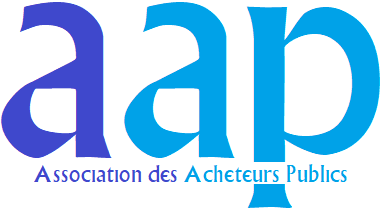 13